115 лет
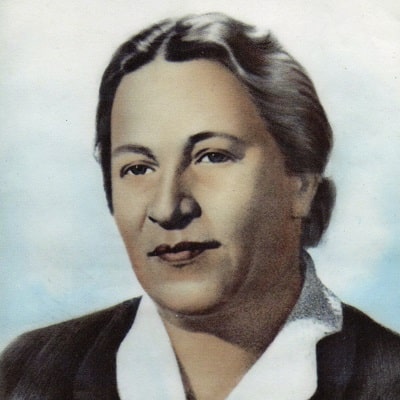 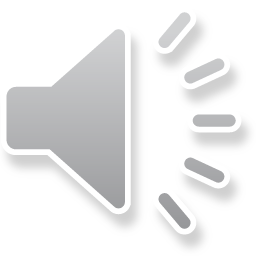 Викторина для детей старшего дошкольного возраста  Мир стихотворений Агнии Львовны Барто
Выполнила: учитель-логопед Бовсуновская Л.В.
Биография Агнии Барто
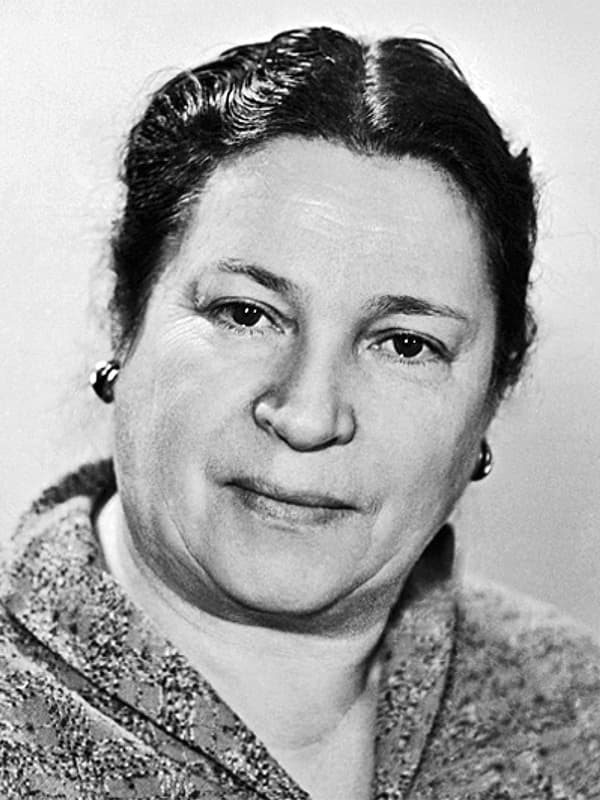 Агния Львовна Барто  - родилась в Москве 17 февраля 1906 года. Отец Лев Николаевич Волов – ветеринарный врач, увлекался своей работой, очень  любил басни Крылова и часто их читал маленькой Агнии. 
Лев Николаевич, поклонник искусства, видел будущее дочери в балете. Агния прилежно занималась танцами, мечтала стать балериной, даже закончила балетную школу, но желание писать было сильнее. Стихами она увлеклась вслед за гимназическими подругами.
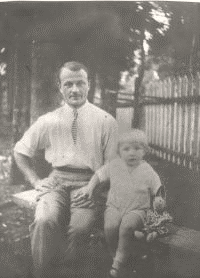 В 1925 году были опубликованы первые книжки стихов для детей – «Китайчонок Ван Ли», «Мишка-воришка».  
     Она регулярно выпускала сборники стихов: Братишки"(1928),"Мальчик наоборот"(1934), "Игрушки"(1936),"Снегирь"(1939).      Многие стихи Агния Львовна посвятила дочери Татьяне.  А с появлением внука Володи написала ряд стихотворений: "Вовка — добрая душа".
Далее
Агния Львовна Барто
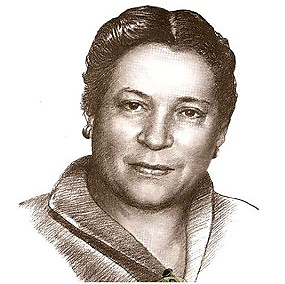 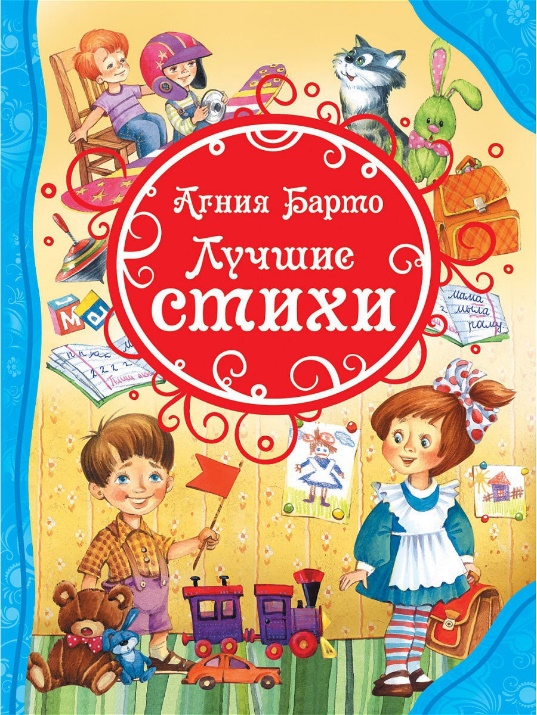 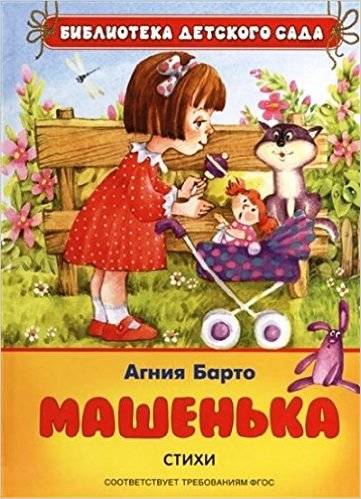 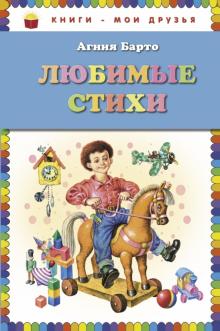 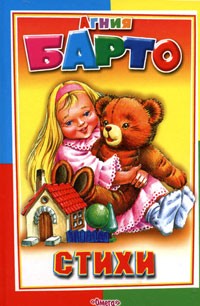 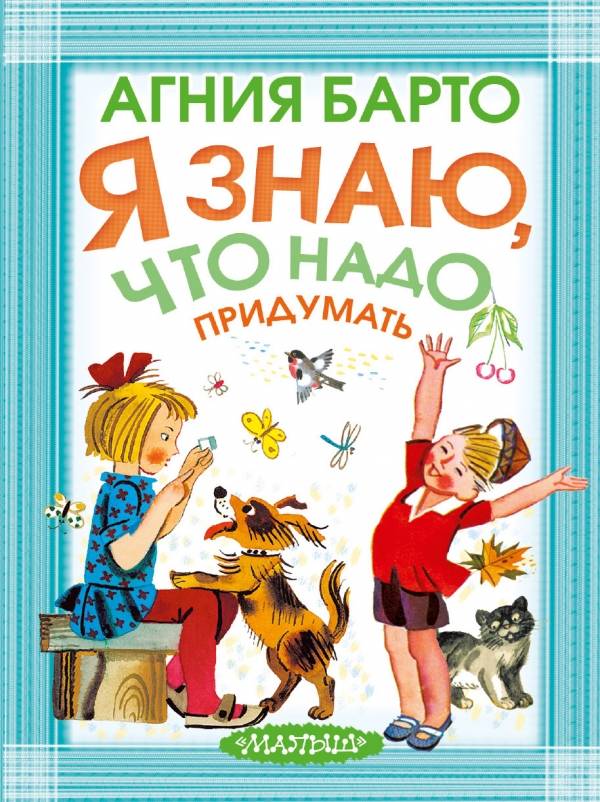 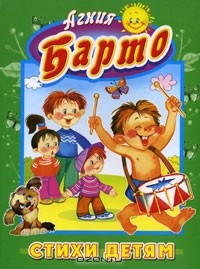 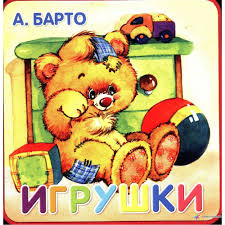 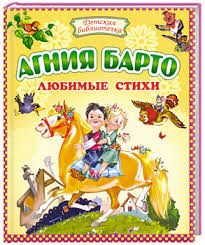 Далее
Задание. Послушайте стихотворение:       Наша Таня громко плачет,        уронила в речку…….
Скажите: Какой предмет Таня уронила в речку?  Посмотрите на предметы, дайте правильный ответ и перенесите нужный предмет в квадрат.
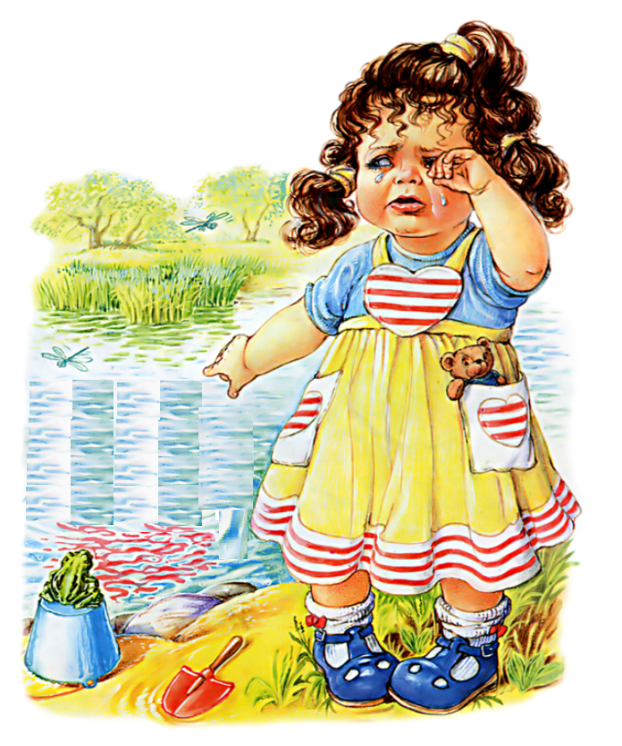 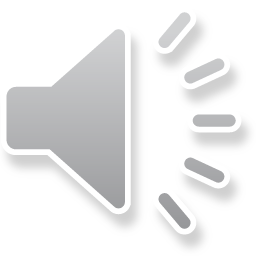 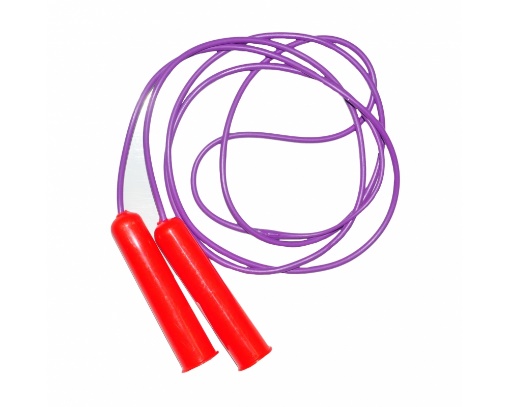 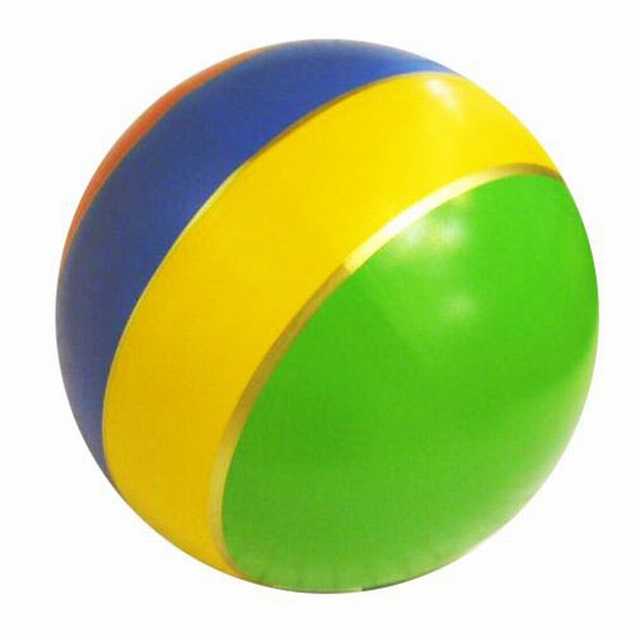 ?
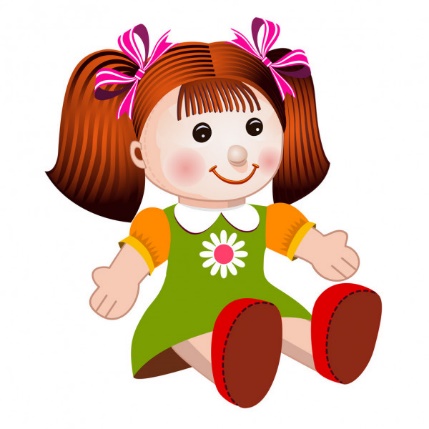 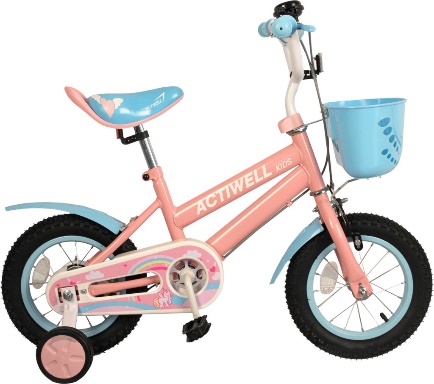 Далее
2. Задание.  Послушайте стихотворение: 
Матросская шапка  веревка в руке, 
Тяну я кораблик по быстрой реке
И скачут …….. за мной по пятом и просят меня прокати капитан!
    Скажите, кто просит мальчика, чтобы их  прокатили?
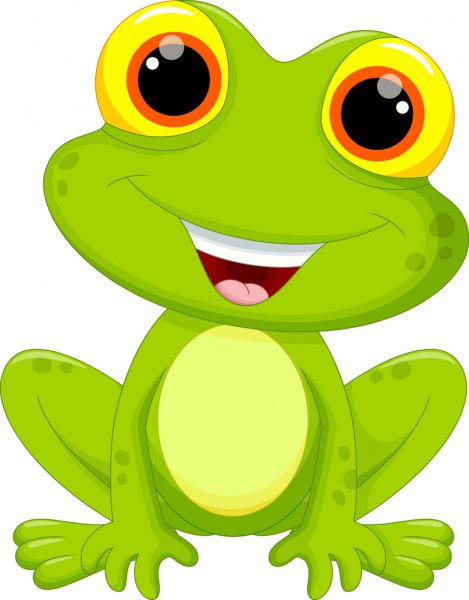 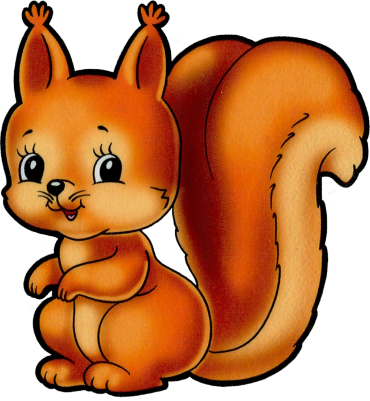 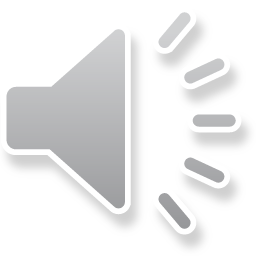 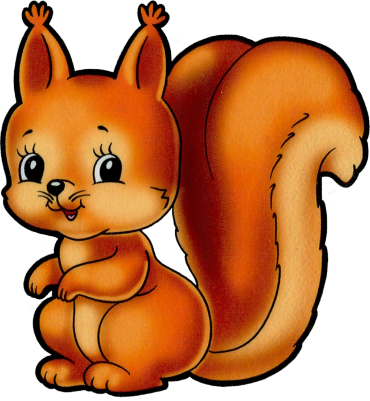 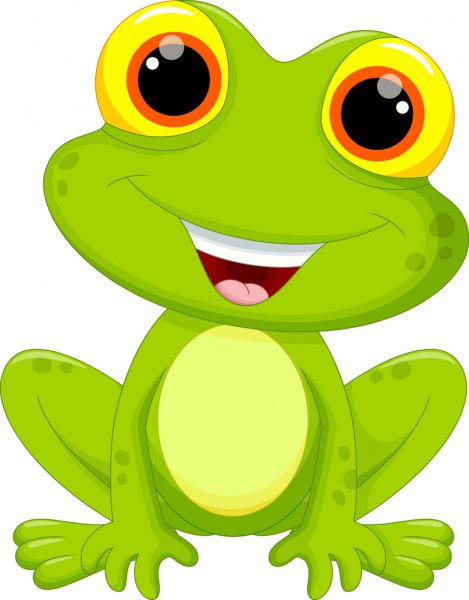 ?
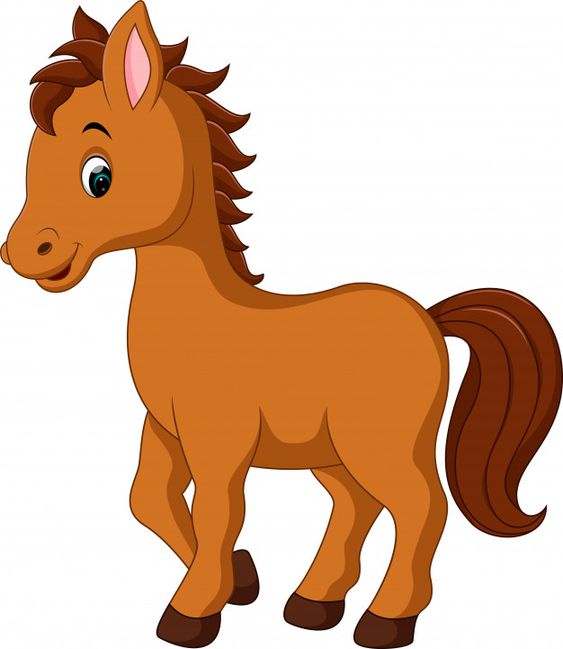 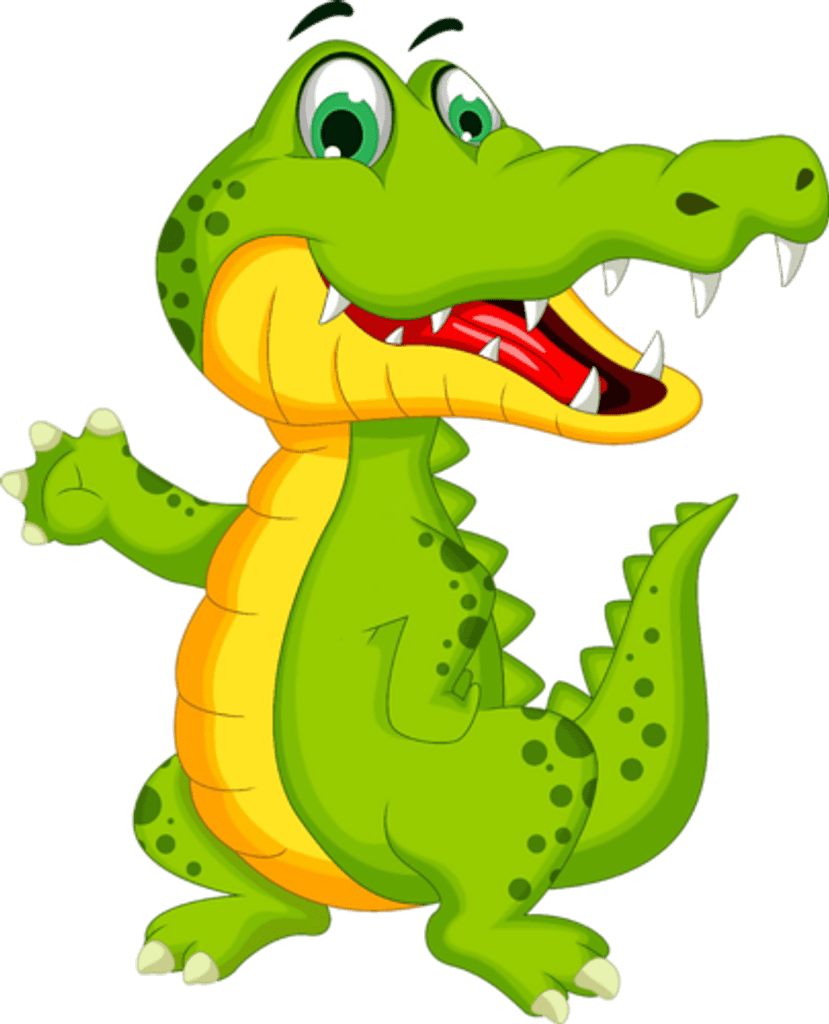 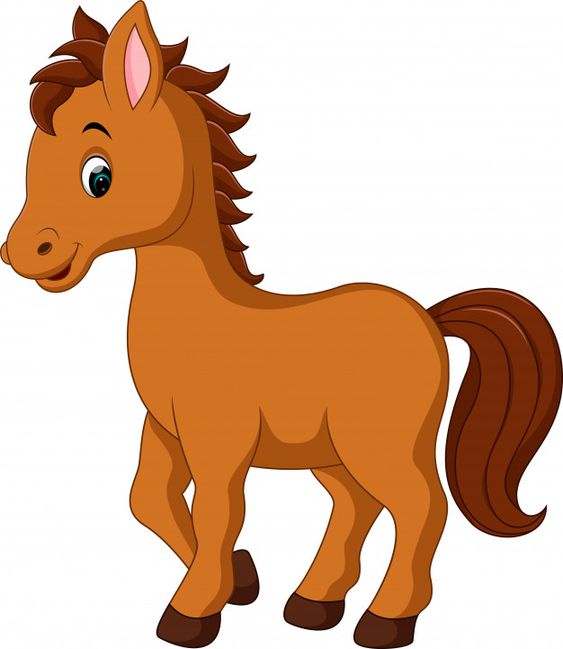 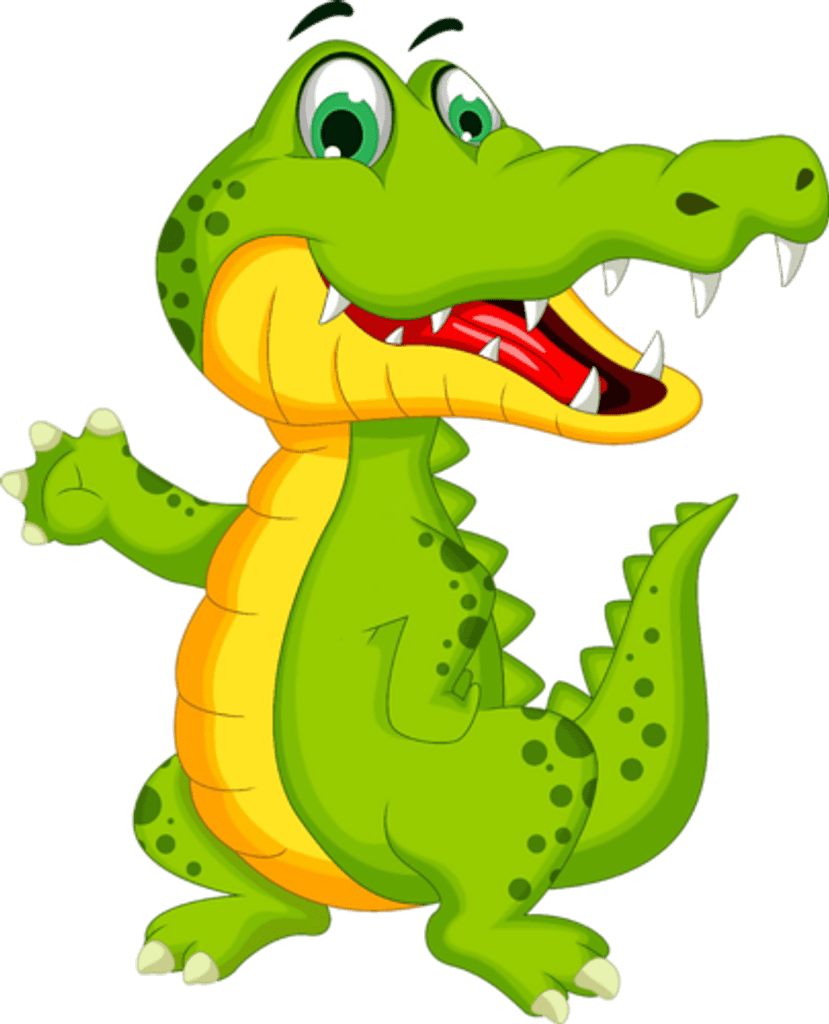 Далее
3. Задание. 
Послушайте стихотворение и подберите картинку к обложке книги. Перенесите картинку в квадрат.
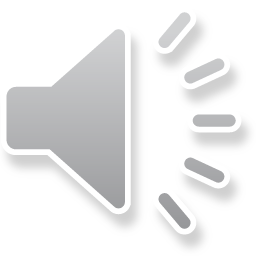 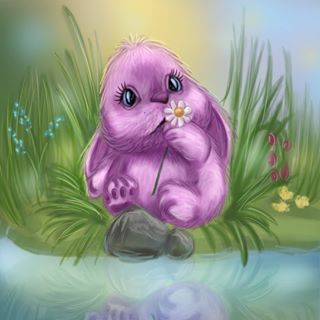 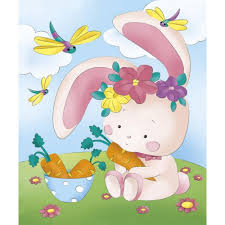 ?
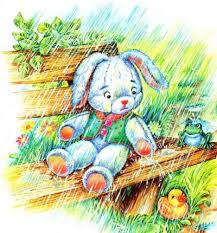 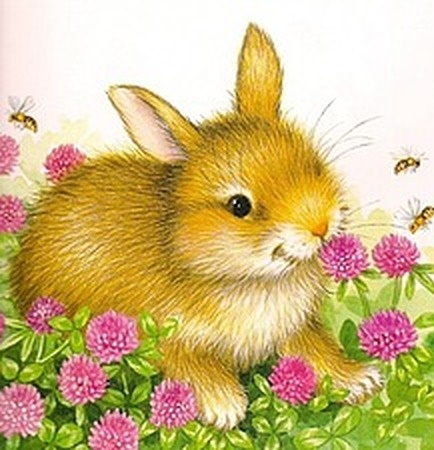 Далее
4. Задание. От куда не смог слезть зайка? 
Перенесите  картинку в квадрат.
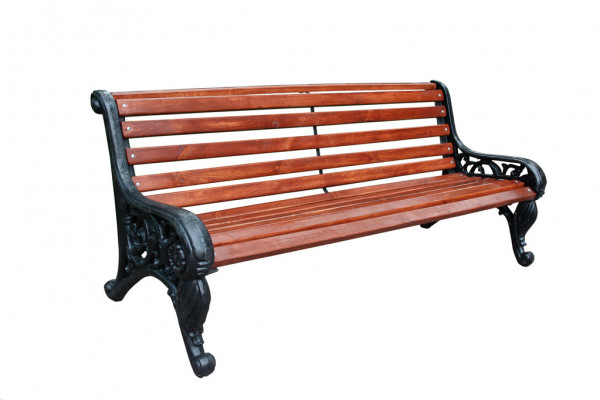 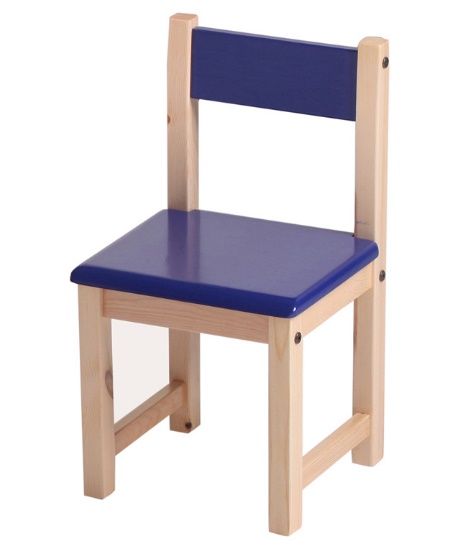 ?
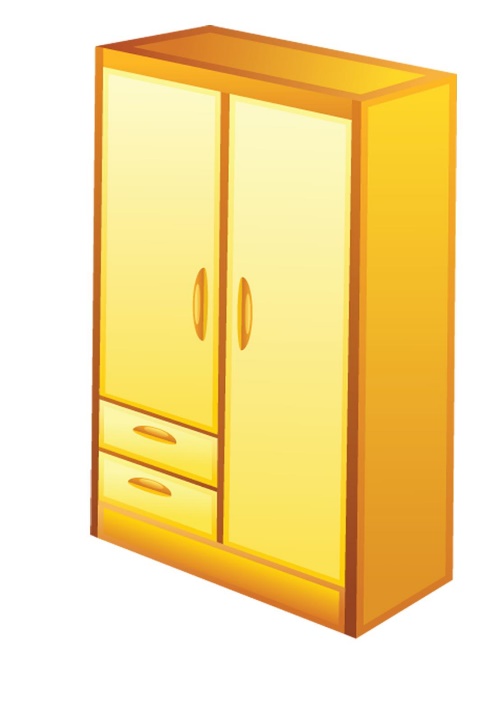 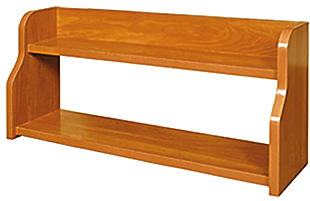 Далее
5. Задание. 
Послушайте стихотворение и скажите, что делает бычок, когда идет по доске. Выберите правильный ответ, нажмите на кружок.
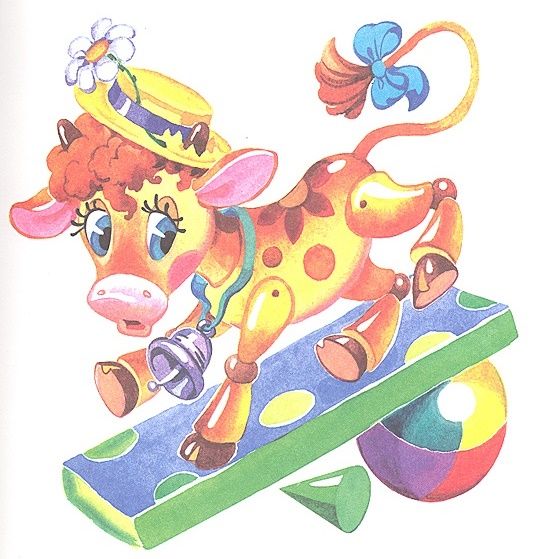 вздыхает
играет
прыгает
скачет
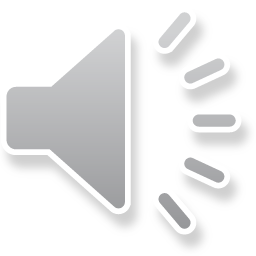 Далее
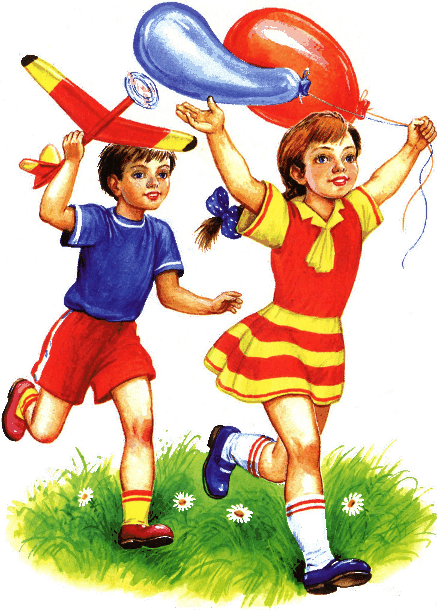 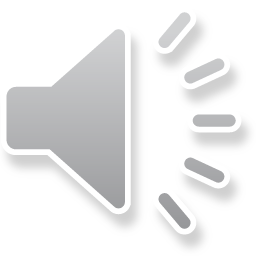 Самолет(динамическая пауза)
Далее
6. Задание. Продолжи стихотворение
Я люблю свою                            лошадку , 
Причешу ей шерстку                  гладко   , 
Гребешком приглажу                 хвостик 
И верхом поеду в                          гости     .
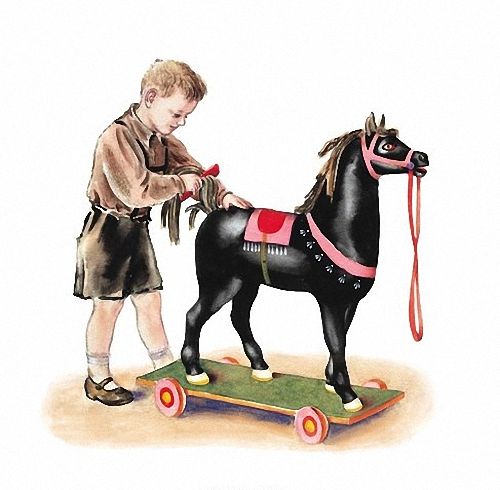 Далее
7. Задание. 
Соберите картинки и скажите из каких стихотворений эти иллюстрации .
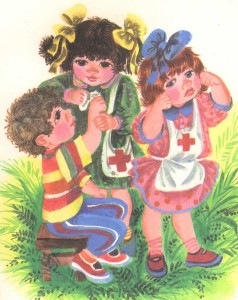 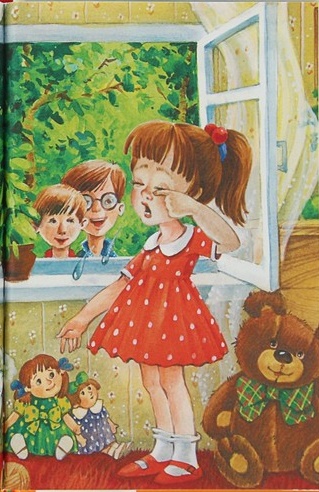 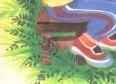 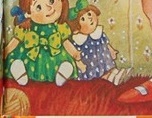 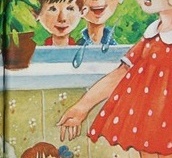 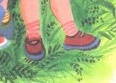 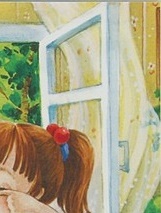 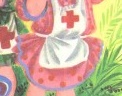 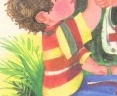 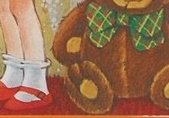 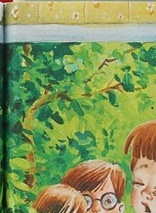 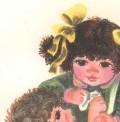 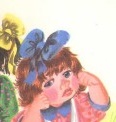 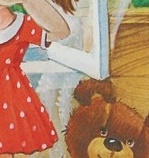 Далее
8. Задание. 
Прослушайте стихотворение и 
расставьте игрушки по порядку.
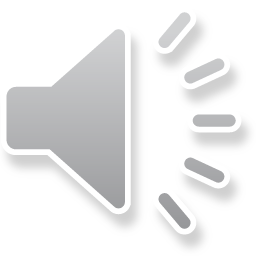 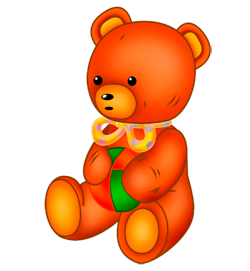 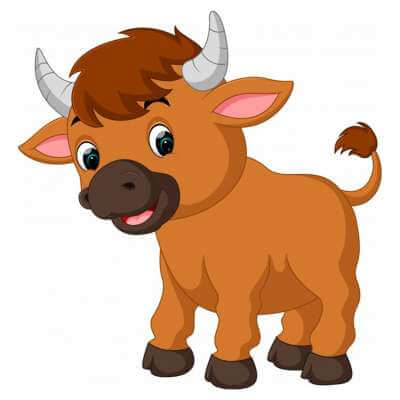 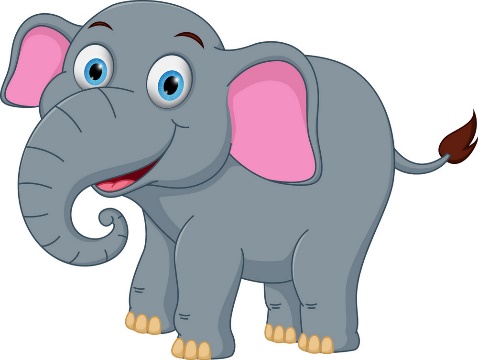 1
2
3
Далее
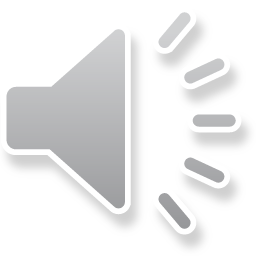 9. Задание. 
Послушайте стихотворение и скажите:  
Сколько раз просыпался мальчик Петя за ночь и почему?
1
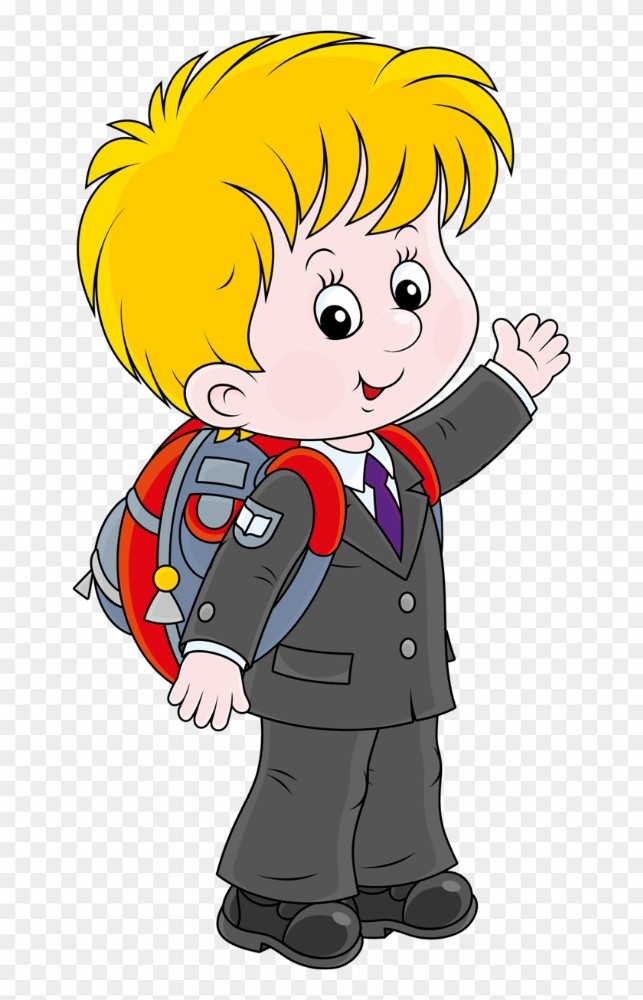 3
5
8
10
Далее
10. Задание. 
Прослушайте внимательно стихотворение и расположите  предметы в их последовательности.
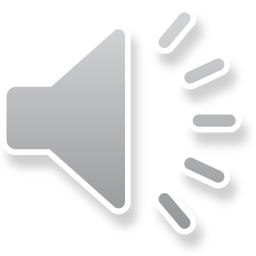 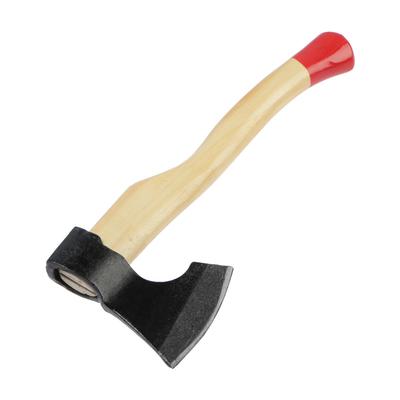 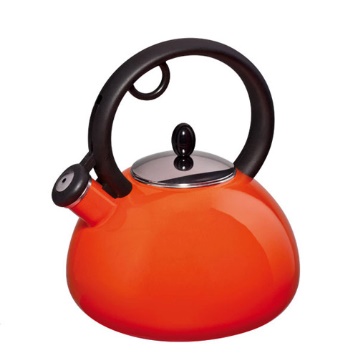 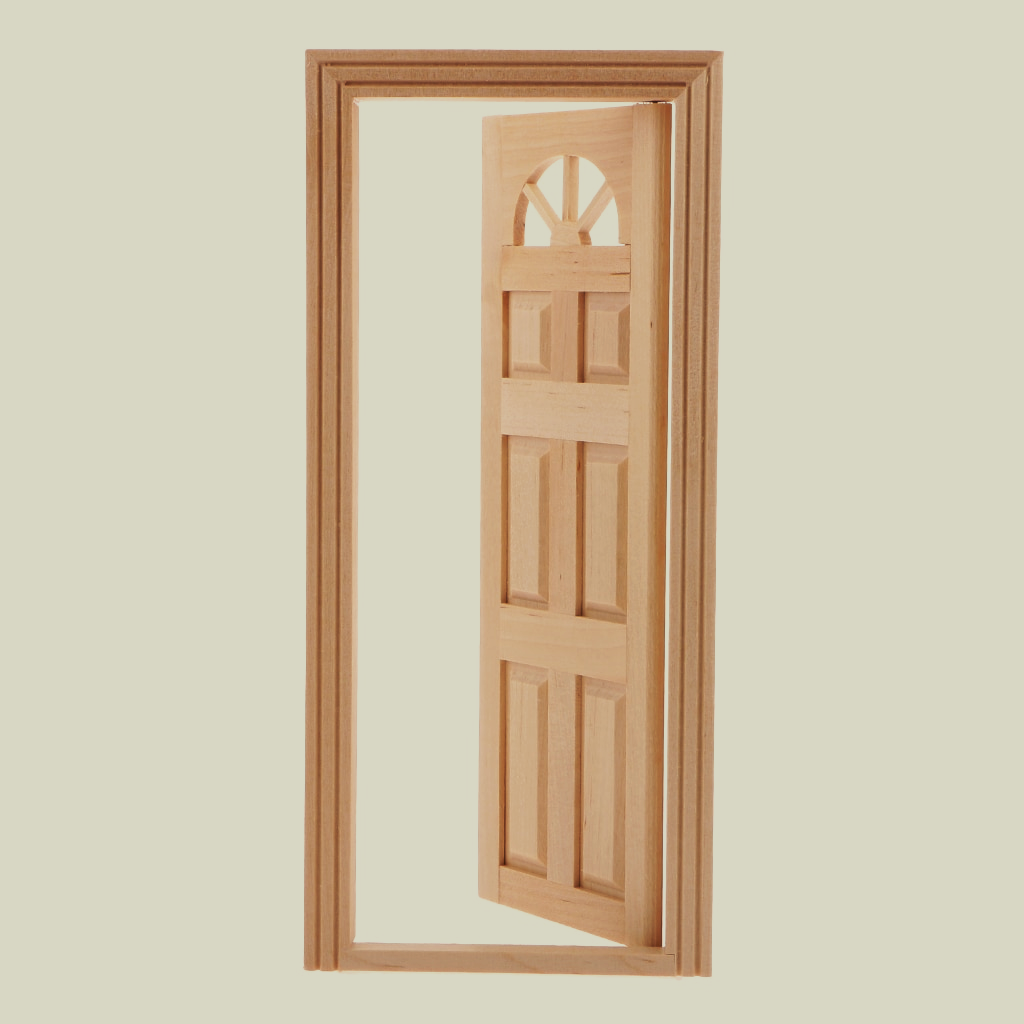 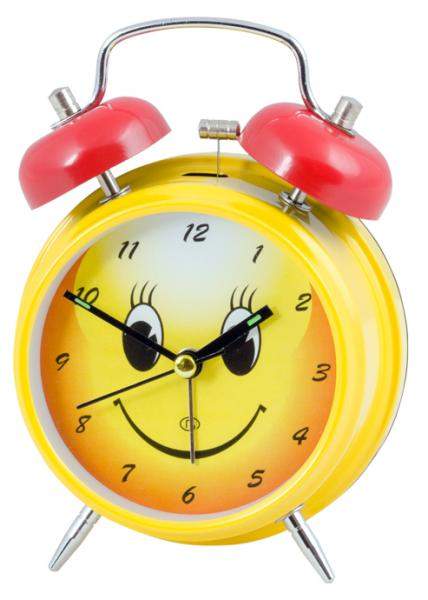 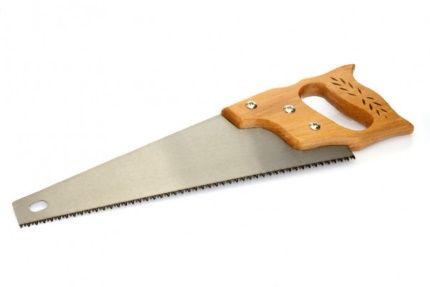 1
2
3
4
5
Далее
Стихотворение читает Агния Львовна  Барто.
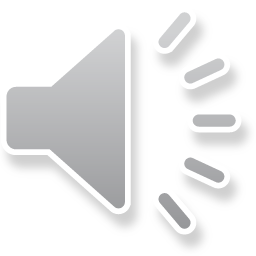 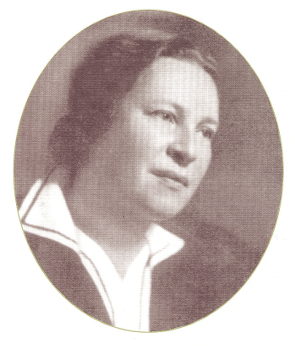 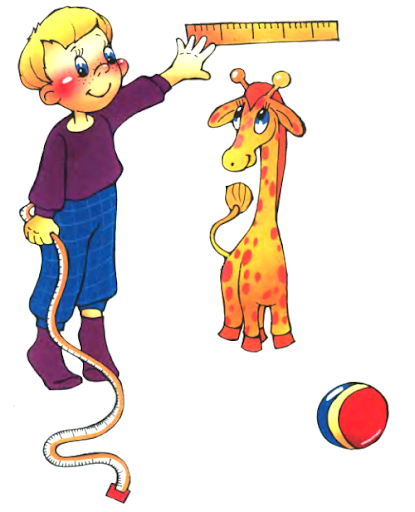 Далее
Герои стихов Агнии Барто – мальчишки и девчонки - хозяева своей страны. Героев своих поэтесса не придумывает. Они приходят в книжку из реальной жизни. Приходят такими, какими она увидела их в детском саду, в школе, в семье. Агния Барто близко к сердцу принимает все, что происходит в душе ребенка. Стихи поэтессы наполнены радостью. Радуется она солнечно, неудержимо, озорно. Так умеют радоваться только дети. Шутливое слово, добрая и нежная улыбка не мешает Агнии Барто быть озабоченной. Ведь шутка может рассеять грусть, излечить горе.
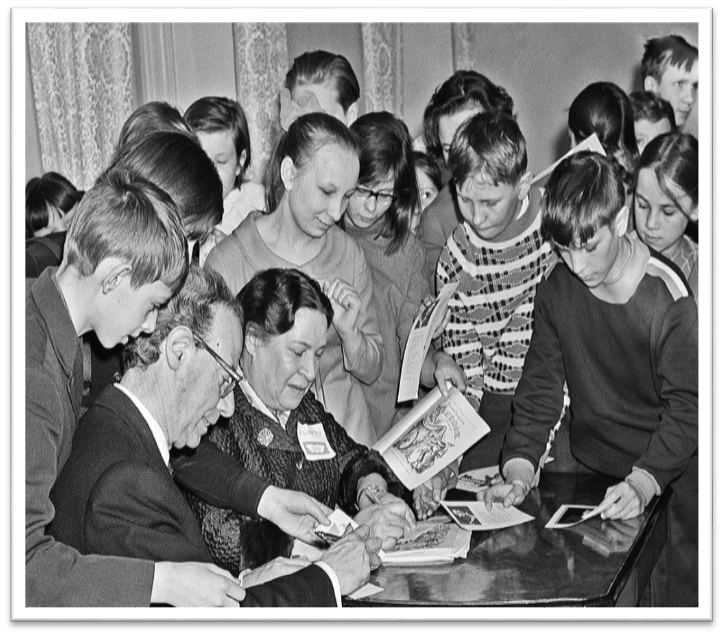 Дети легко переключаются с грустного настроения на веселое – стоит лишь подбодрить их, рассмешить забавным рассказом. Агния Барто отлично понимает эту особенность детской натуры. Поэтому и произведения у нее веселые и озорные.
Спасибо.